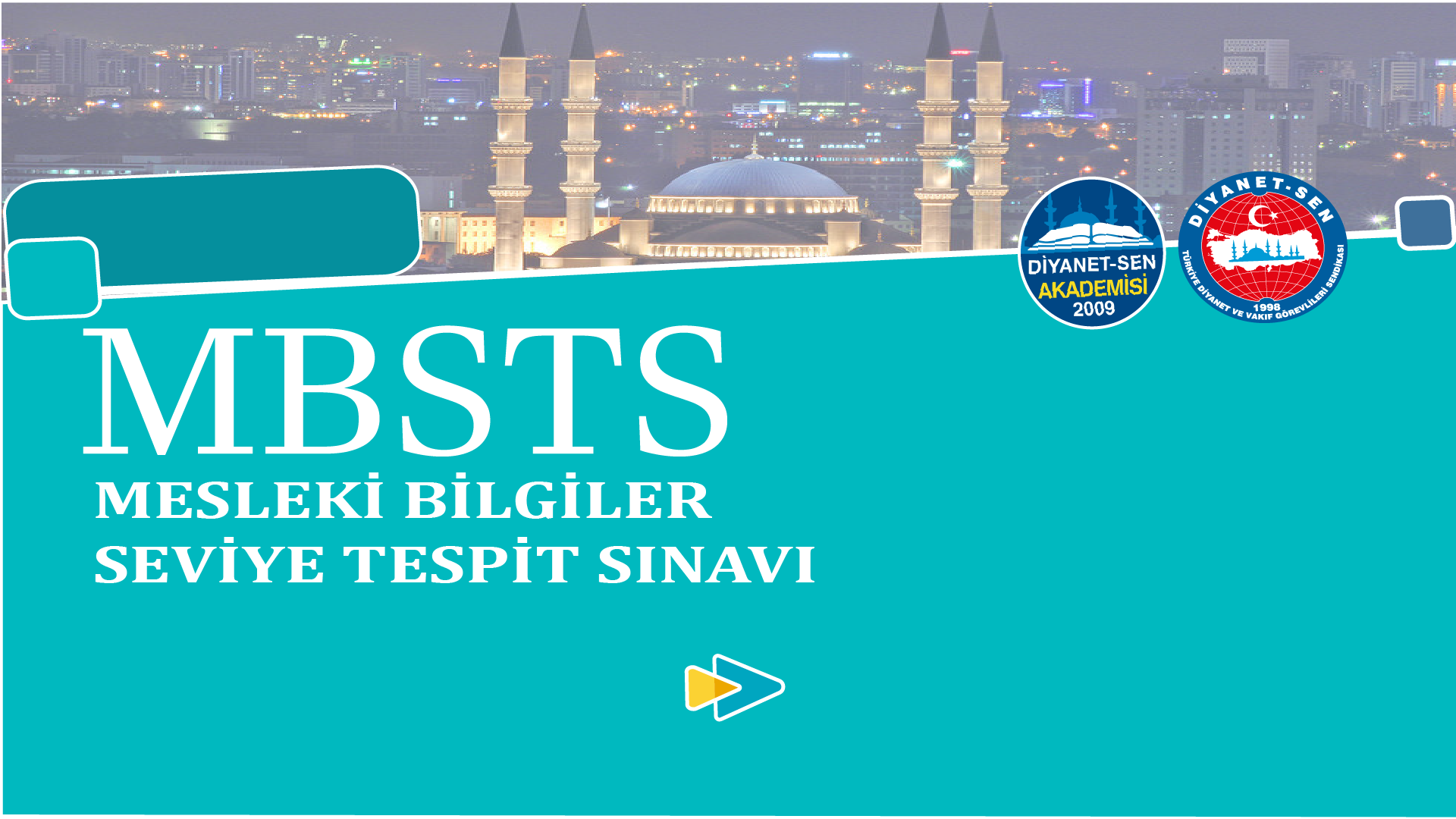 FIKIH USULÜ
BÖLÜM 1:
FIKIH USULÜ
Bu derste neler öğreneceğiz?
Bu derste; öncelikle fıkıh usulü ilminin tanımını yapacak ve fıkıh usulünü konusu üzerinde duracağız.
Daha sonra fıkıh usulü ilmini öğrenmenin önemine dikkat çekeceğiz.
Bu bağlamda fıkıh usulünün yararlandığı ilim dallarından bahsedeceğiz. Ardından fıkıh usulünün doğuşu ve gelişimini kısaca özetleyeceğiz.
Son olarak ise, fıkıh usulü ile ilgili eser yazan alimleri izledikleri yöntem açısından beş kategoriye ayırarak kısaca tanıyacağız.
1. Fıkıh Usulünün Tanımı
Fıkıh Usulü bilginleri, fıkıh usulünün tanımını yaparken iki hususu göz önünde bulundurmuşlardır.
Birinci olarak usulü’l-fıkh’ı, usul ve fıkıhtan oluşan bir izafet (isim tamlaması),
İkinci olarak ise, bir ilim dalının özel ismi olarak kazandığı terim anlamı ile tanımlamışlardır.
Bilgi Notu
Usul, asl kelimesinin çoğuludur.
Sözlükte bir şeyin aslı; o şeyin temeli, doğduğu ya da kendisi üzerine bir şeyin dayandığı ya da bina edildiği şey anlamına gelir. Örneğin; baba, çocuğuna nispetle onun aslıdır, çünkü çocuğun dünyaya gelmesi babaya bağlıdır. Bir evin temeli de duvarına nispetle, duvar kendisi üzerine bina edildiği için, duvarın aslıdır. 
Fıkıh kelimesinin sözlük anlamı; bir şeyi iyice, derinlemesine anlayıp idrak etmektir. Terim anlamı ise, “tafsili delillerden yararlanılarak elde edilen ameli-şer’i hükümleri bilmek”tir.
Fıkıh Usulünün Tanımı
Burada ‘şer’i-ameli hükümler’ denilerek inanç ve ahlakla ilgili hükümler tanımın dışında bırakılmıştır. Zira itikadi hükümler ve ahlaki hükümler, Fıkhın konusu değildir. Tafsili deliller denilerek de icmali-külli deliller tanım dışında bırakılmıştır. 
İzafet halindeki (isim tamlaması durumundaki) Usulü’l-Fıkh’ın tanımı şöyledir:
Tafsili delillerden elde edilen amelî-şer’î hükümlerin üzerine bina edildiği şeye usulü’l-fıkh denir. Bir ilme özel isim olmuş bir ilmin adı olarak ‘Fıkıh Usulü’ ise, şer’î-amelî hükümleri tafsili delillerinden çıkarabilmeye yarayan kuralların tamamına verilen addır.
Odaklanalım!..
Usulcü, genel hüküm ifade eden icmali delilleri inceler, müctehidin tafsili, yani her konu ile ilgili cüz'i hükümler çıkarabilmesi için genel nitelikte usul kuralları tespit edip ortaya koyar ve bu kuralları şer'i delillerle ispat ederek temellendirir.
Fıkıhçı ise, tafsili delilleri inceler ve usulcünün belirlediği genel kurallardan da yararlanarak bu delillerden cüz'i hükümler elde eder.
2. Fıkıh Usulünün Konusu
Fıkıh Usulünün konusu, Şer’i Deliller’dir.
Bu deliller sayesinde Şer’i Hükümler elde edilir.
Bu deliller, Kitab, Sünnet, İcma ve bunlardan hüküm çıkarma yöntemleri olarak isimlendirebileceğimiz Kıyas, Maslahat-ı Mürsele, İstihsan’dır.
Odaklanalım!...
Usulü'l-fıkıhın konusu kendisi ile külli hükümlerin sübutu açısından şer’i külli delildir. Başka bir ifadeyle usulcü, örneğin kıyası ve onun delil oluşunu, âmmı ve onun kayıtlanışını, emri ve delâletini kendisine konu edinir. 
Bunu bir örnekle açıklamaya çalışalım: Kur'an-ı Kerim, ilk şer’i delildir.  Fakat onun tüm şer’i nassları aynı tarzda gelmemiştir. Kimileri emir, kimileri nehy, kimileri âmm, kimileri hâss sığasıyla varid olmuştur.
Odaklanalım!...
Bu sîğalar, şer’i delil çeşitlerinin külli nevîleridir. Usulcü bu nevîlerin her birini tek tek araştırır. Sonuçta; örneğin emrin îcaba, nehyin de tahrîme delâlet ettiği sonucuna varır ve kaidesini koyar: “Emir îcap içindir, nehiy tahrîm içindir.”  Fakih ise, bu kaideleri alır ve Kur'an-ı Kerim'deki ayetleri bu kaidelere uygular. 
Allah’ın yasak ettiği bir şeyi, «nehiy tahrim içindir» kaidesine uygular ve aksine delâlet eden bir delil yoksa onun haramlığına hükmeder. Tabir caizse usulcünün yaptığı iş plandır. Fakih ise bu planın uygulayıcısıdır.
Fıkıh Usulünün Konusu
İslam fıkhının Yardımcı Kaynakları olan Örf ve Adet, Seddu’z-Zerai, İstishab, Sahabi Kavli, Şer’u men Kablena (bizden öncekilerin şeriatleri), Şer’i Hüküm ve kısımları, hüküm, mahkûm aleyh, mahkûm bih, ehliyet ve ehliyete arız olan haller, ictihad ve taklid, lafızlar ve lafızların delâlet yolları konuları da Fıkıh Usulü ilminin konularını oluşturur.
3. Fıkıh Usulü Öğrenmenin Önemi
Fıkıh Usulü, şer’i ilimlerin en önemlilerinden biridir.
İctihad etme ve hüküm çıkarma yöntemlerini düzenler.
Farklı şartlar ve durumlarda ortaya çıkan yeni olaylar ve farklı problemler hakkında İslami hükümleri elde etmeye ulaşmayı sağlayan bir yoldur.
Fıkıh Usulü ilmini bilmek, ictihadın en önemli şartlarından biridir.
Eğer fakih/fıkıh alimi, Fıkıh Usulünü ayrıntılarıyla çok iyi bilmezse, ictihad derecesine ulaşması ve bir delilden hüküm elde etmesi mümkün değildir.
Fıkıh Usulü Öğrenmenin Önemi
Fıkıh Usulü ilmi olmasaydı, fıkhî hükümler elde edilemezdi. Çünkü her şer’i hükmün Şâri tarafından vaz edilmiş (konulmuş) bir sebebi, şer'i hükmün kendisine ya da sebebine delalet eden bir delili muhakkak vardır.
Fıkıh Usulü ilminin bir an için yok olduğu farz edilse, deliller lağvedilmiş olur, ortada hüküm ve sebep de kalmaz.
Fıkıh Usulü Öğrenmenin Önemi
Fıkıh Usulü kuralları olmadığı takdirde verilecek hüküm, kendi heva ve arzularımıza göre verilmiş bir hüküm olacaktır. Bu durum icmaya aykırıdır.
Müctehid için Fıkıh Usulünü öğrenmek farz-ı ayndır. Çünkü müctehid, Fıkıh Usulü ilmini iyice bilmeden ictihad derecesine ulaşamaz.
Müctehidin şer’i delillerden hüküm çıkarabilmesi için muhakkak Fıkıh Usulü ilmini öğrenmesi ve bu ilmin bütün inceliklerini bilmesi gerekir.
Fıkıh Usulü Öğrenmenin Önemi
Fıkıh usulünün önemi ve gayesi klasik dönem terminolojisiyle, özetle tekrar ifade etmek gerekirse, şer’i-amelî hükümleri bilmektir. Ancak bunun açılımını yansıtan tanımlara göre fıkıh usulünün varlık sebebi ve üstlendiği görev, bu hükümlerin hangi kaynaklardan hangi metotlarla elde edilebileceğini ve bu iş için gerekli külli kaideleri belirlemek, nihai amaç (gayenin gayesi) ise bu bilgi sayesinde dünya ve ahiret saadetine erişmektir.
Fıkıh Usulü Öğrenmenin Önemi
Usul âlimlerinin bu ilmin önemini ve değerini vurgulayan ifadelerinde vahyin kesilmesiyle birlikte ilahî iradenin keşfi için ictihadın özel bir önem kazandığı, böylece şer’i hükümleri beyan işlevini müctehidlerin üstlendiği, bunun da ancak hükümlerin dayandığı prensipler ve kaynaklar üzerinde akıl yürütmek, bunları derinliğine incelemek ve fetvalara temel teşkil edecek kuralları ortaya koymakla mümkün olacağı, fıkıh usulünü bilmeyenin taklit seviyesini aşamayıp avamdan sayılacağı belirtilir.
4. Fıkıh Usulünün Yararlandığı İlim Dalları
Fıkıh Usulü ilmi, birçok ilimden yararlanır ve bu ilimlerle ortak konulara sahiptir.
Arap dili (emir, nehiy, âmm, hâs, mutlak ve mukayyed, mücmel ve mübeyyen lafızlar, mantûk ve mefhum kavramları, hakikat, mecaz vb.), bunların başında gelir.
Kur’an ve Kur’an ilimleri (Kur’an ile ilgili nesih konusu, şâz kıraatler, Kur’an’da mecazın bulunması, Kur’an’da Arapça kelimelerin olup olmadığı, muhkem, müteşâbih vb.),
Sünnet ve Sünnet ile ilgili ilimler (haber ve haber çeşitleri, bunların delil olup olmayacağı, rivayet ve şartları vb.),
Fıkıh Usulünün Yararlandığı İlim Dalları
Kelâm ilmi (Şer’i hüküm ve kısımları, hâkîm, mahkûm bîh, mahkûm aleyh, nesih, Hz. Peygamber’in fiilleri ve bunların bağlayıcılığı, kulun gücü dâhilinde olmayan bir şeyle sorumlu tutulması, tahsîn ve takbih (husûn ve kubûh) vb. Fıkıh Usûlünün yararlandığı ilimler arasındadır.
Diğer ilimlerle ortak olan bu konuların fıkıh usulcüleri tarafından çok iyi incelendiği, bu konuların iyi anlaşılması için çok büyük gayret sarf edildiği Fıkıh Usulü kitapları incelendiğinde açık bir şekilde görülecektir.
Bütün bu özellikleriyle Fıkıh Usulü ilmi, diğer ilimlerde yer almayan hususları da içeren bir ilimdir.
5. Fıkıh Usulünün Doğuşu ve Gelişimi
Hz. Peygamber döneminde şer'i hükümlerin tespit edilmesinde başvurulan kaynak Kur’an-ı Kerim ve Hz. Peygamber’in Sünneti’dir. Sahabiler hükmünü bilmedikleri bir olayla karşılaştıklarında bu olayla ilgili hükmü açıklaması için Hz. Peygamber’e başvururlardı.
Fıkıh Usulünün Doğuşu ve Gelişimi
Hz. Peygamber’in vefatından sonra hükmünü bilmedikleri olaylarla karşılaştıklarında önce Kur’an’ı Kerim’e müracaat ediyorlardı, 
Kur’an-ı Kerim’de o konuda bir hüküm bulamazlarsa, Hz. Peygamber’in Sünneti’ne başvuruyorlar, 
Eğer Sünnet’te de bir hüküm bulamazlarsa ictihad yapıyorlardı.
Fıkıh Usulünün Doğuşu ve Gelişimi
İctihad yaparken ise hakkında hüküm bulunmayan konunun benzerlerini araştırıyorlardı.
O konu ile ilgili illetleri, Şâri’in o hükmü koyarken gözettiği amaç ve yararları belirlemeye gayret ediyorlardı.
Ayrıca şûrâ ehlinin, toplumun ortak görüşüne de vâkıf olmaya gayret gösteriyorlardı.
Fıkıh Usulünün Doğuşu ve Gelişimi
Sahabilerden sonra gelen tabiîn alimleri de aynı yöntemi benimsemişlerdi.
Onlar da hakkında bilgi sahibi olmadıkları bir olayla karşılaştıklarında önce Kitab’a sonra Sünnet’e başvuruyorlar, daha sonra da - sahabilerin fetvaları ile de bağlantı kurarak- onların verdikleri fetvaları göz önünde bulundurarak ictihad yapıyorlardı.
Tabiin döneminde çeşitli konularda yapılan ictihadlar çoğalmış, fetva verilirken, fetva verenlerin izledikleri yöntemler de farklı olmuştur.
Fıkıh Usulünün Doğuşu ve Gelişimi
Bir kısmı kıyasa gerek görmeksizin sadece nassların zahirini almışlar, bir kısmı ise şer’i hükümlerin çoğunun bir illete dayandığı görüşünde oldukları için ya da hükümlerin kulların maslahatları/yararları için konulduğuna inandıklarından, bu hükümlerin önce illetlerini araştırmışlar ve bu illetlerin varlığına ya da yokluğuna göre hüküm vermişlerdir.
Fıkıh Usulünün Doğuşu ve Gelişimi
Müctehid imamlar döneminde ise her imamın fetva verirken, ictihad yaparken ya da hüküm çıkarırken kendilerine esas aldıkları genel kuralları vardı.
Bu kurallar, imamların ve öğrencilerinin eserlerinde, çeşitli konularda yer almaktadır.
Müctehid imamlar Şer’i Hükümlerin bilinmesinde ve tafsili delillerden hüküm çıkarırken bu kuralları göz önünde bulunduruyorlardı.
Bilgi Notu…
Fıkıh Usulü alanında bize ulaşan tedvin edilmiş ilk müstakil eser, İmam Şâfiî’nin (ö. 204 h./819 m.) “er-Risâle” adlı eseridir.
İmam Şâfiî’nin “er- Risâle”sinde ele aldığı konular âlimlerin dikkatini çekmiş, daha sonra onlar da bu konuda eserler yazmaya başlamışlardır.
Bilgi Notu…
Böylece Fıkıh Usulü, bapları düzenlenerek meseleleri düzenli şekilde kayda geçmiş ve konuları bir araya toplanmış bağımsız bir ilim dalı haline gelmiştir.
Fıkıh Usulü ile ilgili eser yazanları izledikleri yöntem bakımından beş sınıfa ayırmak mümkündür:
Bilgi Notu…
1. Fukaha Yöntemi
Fıkıh usulünü bir mezhebe sıkı biçimde bağlı ve fürû hükümleriyle doğrudan irtibatlı şekilde ele alan, kuralları belirlemede tümevarıma ağırlık veren fukaha yöntemi, en çok Hanefilerle özdeşleştirilir. Kerhî’ye ait er-Risâle fi’l-uṣûl, Hanefî âlimlerinden günümüze ulaşan usule dair ilk çalışma olarak zikredilse de, eser bazı genel kaideler içeren bir risâleden ibarettir. Hanefî usulünün ilk kapsamlı örneği Cessâs’ın el-Fuṣûl fi’l-uṣûl (Uṣûlü’l-fıḳh) adlı eseridir. Bu eser, fukaha metodunun kurucu metinlerinden biri kabul edilir.
Bilgi Notu…
2. Mütekellimîn Yöntemi
Usul konuları ile kelâm ilminin ilke ve mezhepleri arasında ilişki kurma özelliğiyle öne çıktığı için bu isimle anılan ve tümdengelime ağırlık veren mütekellimîn yöntemine göre, fıkıh usulü eserlerinin kaleme alınmasındaki en önemli etkenlerden biri, bunların yazıldığı dönemde İslam ilim çevrelerinin hâkim çoğunluğunu oluşturan ehl-i hadîs ile Eş‘arîler tarafından Mu‘tezile’nin sapkın bir ekol sayılarak dışlanması, Sünnî ilkelerin büyük ölçüde tespit edilmesi ve buna bağlı olarak birçoğu kelâm ilkeleriyle yakından alâkalı olan fıkıh usulü ilkelerinin gözden geçirilmesine gerek duyulmasıdır.
Bilgi Notu…
Bu dönemde Hanefilerce -Ebû Mansûr el-Mâtürîdî’nin vefatından iki yüzyıl sonra- Mâtürîdîliğin inşa edilmesi de bu gerekliliğin bir sonucudur. Esasen fıkıh usulü eserlerinin fıkıh veya kelâm mezheplerine bağlı olarak yazılması birbirini dışlayan değil, genellikle beraber bulunan iki olgudur.
Bilgi Notu
3. Karma Yöntem
Fıkıh Usulü yazımında kullanılan bir başka yöntem ise, h. VII. yüzyılda başlayan Mütekellimîn yöntemi ile Hanefî yöntemini birleştirmeye çalışan ve “karma yöntem” olarak adlandırabileceğimiz uzlaştırmacı bir yöntemdir.
Bu yöntem, adından da anlaşılacağı gibi her iki yöntemin aklî ve naklî delillere dayalı usûl kurallarını bir araya getirerek, bu kuralları fer’î meselelerin çözümünde uygulamıştır. Bu yöntem ile yazılan eserler, fıkhın gelişmesinde ve delillerin yakından ve detaylı bir şekilde incelenip daha iyi anlaşılmasında oldukça faydalı olmuştur.
Bilgi Notu…
4. Asıllara dayanarak fer’i meseleler üretme yöntemi
Bu yöntemin temel özelliği, usulcülerin ihtilâflarına da işaret ederek usul kuralını/kaidesini ortaya koymak, daha sonra da üzerinde ihtilâf edilen bu kuralla ilgili fıkhî meseleleri ortaya koymaktır. Bundan amaç, farklı ve yaygın furû’ meselelerin çıkarıldıkları asıllarıyla bağlantısını kurmaktır.
Bilgi Notu…
5. Fıkıh Usulünü, şeriatın maksatlarını esas alarak ortaya koyan yöntem
Bu yöntem, geçmiş usulcülerin yaptığı gibi usul kurallarını belirli baplar ve başlıklar altında sunmamış, Fıkıh Usulünü şeriatın amaçları (makâsıdu’ş-şerîa) açısından sunmayı hedeflemiştir. Bu yöntemle Fıkıh Usulü yazanların başında Ebû İshâk İbrâhim b. Mûsâ eş-Şâtibî el-Mâlikî (ö. 790 h./1388 m.) gelmektedir. Şâtibî‟nin “Unvânu’t-Ta’rif bi Esrâri’t-Teklîf”i, bir diğer adıyla “el-Muvafekât” adlı meşhur eseri, bu yöntemle yazılmıştır.